★ネットで挑戦★
ビンゴマシンを
作ろう
上田市マルチメディア情報センター／十勇士パソコンクラブ／PCN上田
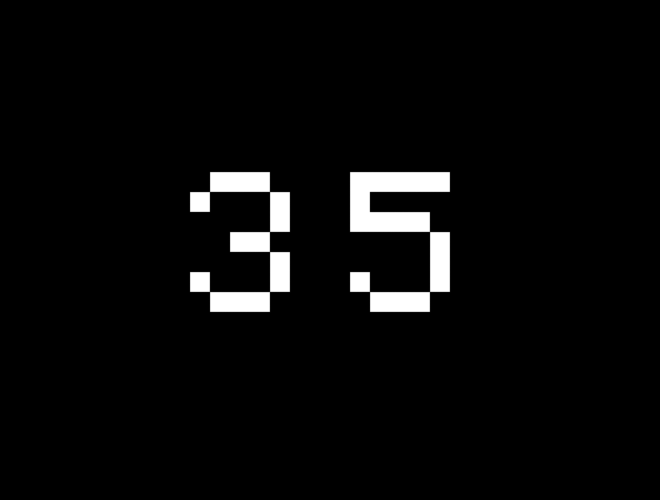 1～75までの数字をランダムに表示する
ビンゴマシンを作ろう
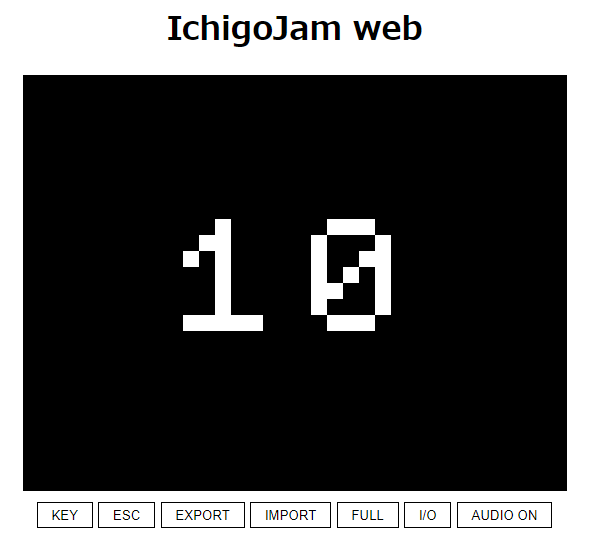 QRコード
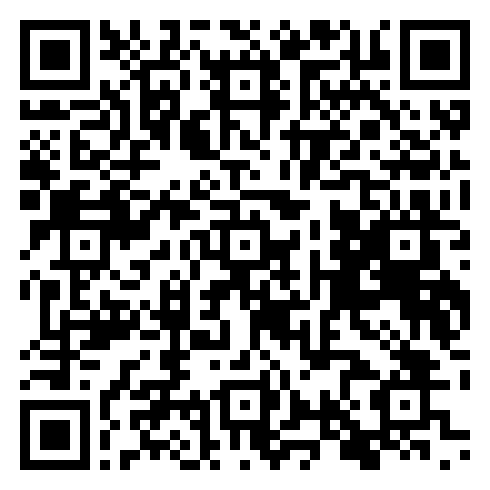 IchigoJam webでも作れるよ！
fukuno.jig.jp/app/IchigoJam/
（1）画面表示を大きくする
10 CLV
20 VIDEO 7:CLS
2行のプログラムを入力します
入力できたら、F5で実行
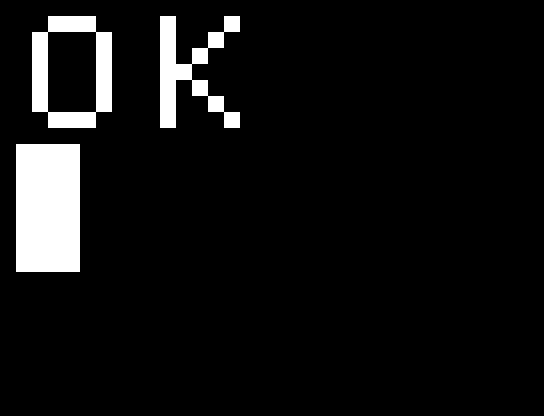 表示文字が
大きくなる
F8キーを押すと、元の大きさにもどります
（2）ランダムに数字を表示
100 R=RND(75)+1
110 LC 1,1
120 ?R;" ";
3行のプログラムを追加します
入力できたら、F5で実行
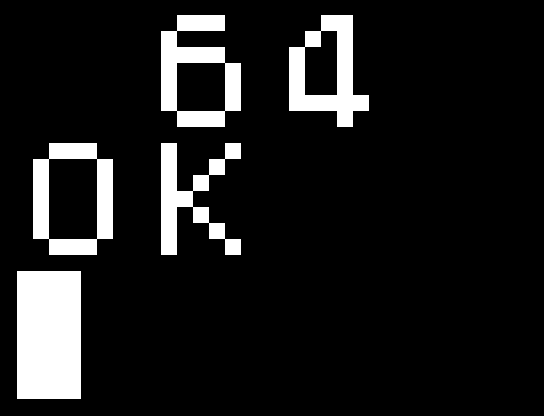 大きい数字が表示される
（実行するたびに数字が変わる）
（3）10回くりかえす
90 FOR I=1 TO 10
130 WAIT 6
140 NEXT
3行追加します
入力できたら、F5で実行
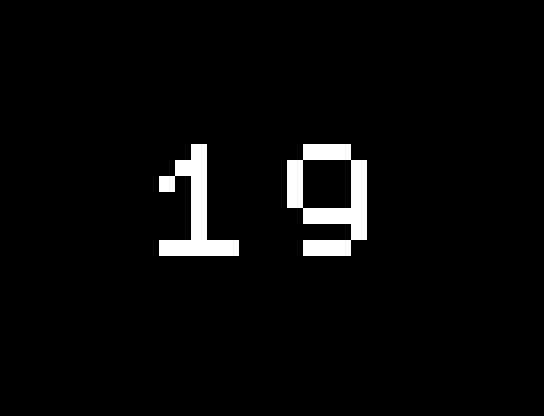 数字を10回表示して止まる
（4）スペースキーを押すとくりかえし
200 K=INKEY()
210 IF K=32 GOTO 20
220 GOTO 200
3行追加します
入力できたら、F5で実行
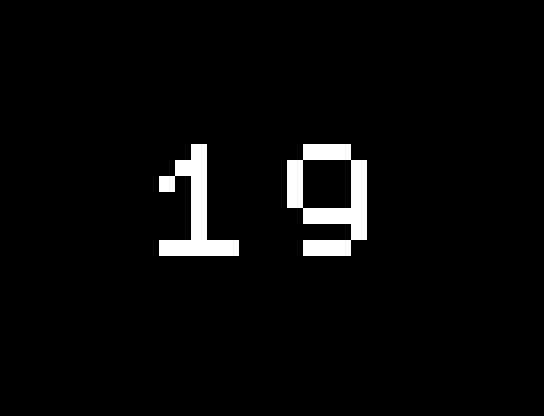 数字を10回表示して止まる
スペースキーを押すとくりかえし
ESCキーを押すと、プログラムが止まります
（5）音を出す
125 BEEP 10,2
150 BEEP 10,30
2行追加します
入力できたら、F5で実行
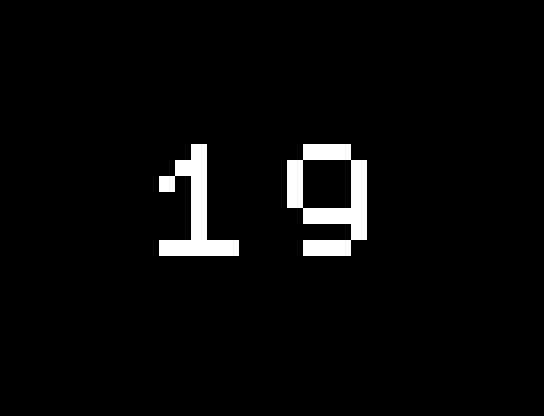 数字が回る時・止まる時に
音が出る
ESCキーを押すと、プログラムが止まります
（6）一度出た数字は　　そのあと出ないようにする
105 IF [R] GOTO 100
160 [R]=1
2行追加します
入力できたら、F5で実行
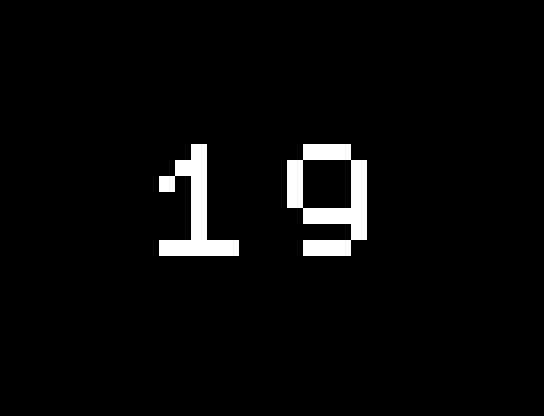 一度出た数字は
そのあと出なくなる
ESCキーを押すと、プログラムが止まります
（7）これまで出た数字を表示
211 IF K!=10 GOTO 200
212 VIDEO 1:CLS
213 FOR N=1 TO 75
215 IF [N] ?DEC$(N+100,2);" "; ELSE ?"-- ";
216 IF N%10=0 ?
219 NEXT
6行追加します
入力できたら、F5で実行
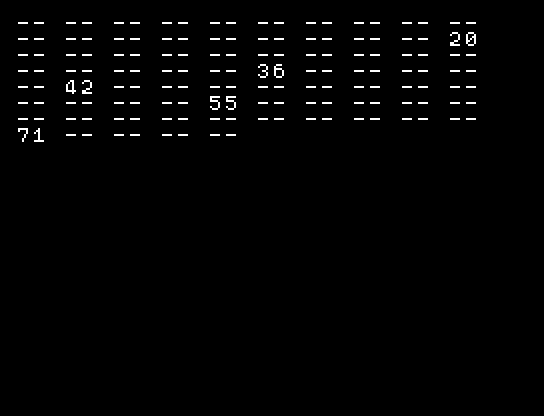 数字が止まった時にEnterキーを押すと
これまで出た数字が確認できる。
スペースキーを押すと、次の数字が出る。
●ビンゴマシン　完成（1）
10 CLV
20 VIDEO 7:CLS
90 FOR I=1 TO 10
100 R=RND(75)+1
105 IF [R] GOTO 100
110 LC 1,1
120 ?R;" ";
125 BEEP 10,2
130 WAIT 6
140 NEXT
150 BEEP 10,30
変数クリア
画面拡大表示
10回くりかえし
1～75までの乱数
これまで出た数字
だったらもどす
数字を表示
音を出す
時間待ち
くりかえしここまで
決定音を出す
●ビンゴマシン　完成（2）
160 [R]=1
200 K=INKEY()
210 IF K=32 GOTO 20
211 IF K!=10 GOTO 200
212 VIDEO 1:CLS
213 FOR N=1 TO 75
215 IF [N] ?DEC$(N+100,2);" "; ELSE ?"-- ";
216 IF N%10=0 ?
219 NEXT
220 GOTO 200
出た数字のフラグを立てる
キー入力チェック
スペースキーが
押されたらもどる
Enterキーチェック
画面表示を通常サイズに
数字1～75をくりかえし
出た数字を2けたで表示
出ていなければ「－－」表示
10個表示ごとに改行
くりかえしここまで
キー入力チェックにもどる
●ビンゴカードのプログラム
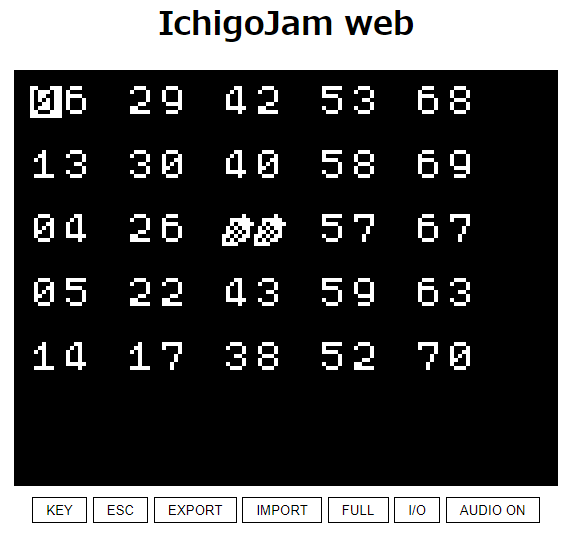 25個の数字を表示
矢印キーでカーソルを移動
スペースキーを押すと穴が開く
●ビンゴカード（1）
10 CLV:VIDEO 3:CLS
20 A=#700
30 FOR N=1 TO 75
40 POKE A+N,0
50 NEXT
60 ?"PUSH ANY KEY"
70 IF !INKEY() CONT
80 SRND TICK():CLS
90 FOR X=0 TO 4
100 FOR Y=0 TO 4
110 LC X*3,Y*2
120 IF X=2 && Y=2 ?CHR$(255,255):GOTO @NPASS
130 N=X*15+RND(15)+1:IF PEEK(A+N) CONT
140 POKE A+N,1
150 Z=X+Y*5:[Z]=N
変数・画面クリア、2倍サイズ表示
出た数字チェック用
初期設定
キー入力を待って乱数を初期化
（毎回同じ数字のカードにならないように）
横・縦5回ずつくりかえし
カーソル移動
中央はあらかじめ穴を開ける
乱数で数字を決定
出た数字にフラグを立てる
配列変数に数字をバックアップ
●ビンゴカード（2）
160 ?DEC$(N+100,2)
170 @NPASS
180 NEXT
190 NEXT
200 X=0:Y=0
210 @LOOP
220 LC X*3,Y*2,1
230 K=INKEY()
240 X=X-(K=28)*(X>0)+(K=29)*(X<4)
250 Y=Y-(K=30)*(Y>0)+(K=31)*(Y<4)
260 IF K!=32 GOTO @LOOP
270 BEEP
280 Z=X+Y*5
290 IF SCR(X*3,Y*2)=255 ?DEC$([Z]+100,2) ELSE ?CHR$(255,255)
300 GOTO @LOOP
2けたの数字を表示
くりかえしここまで
カーソル位置を左上に
メインループ
カーソル点滅表示
矢印キーで
カーソルを移動
キー入力読み取り
スペースキーが押されて
いなかったらループ続行
決定音を出す
穴だったら数字にもどす
数字だったら穴を開ける
ループ続行